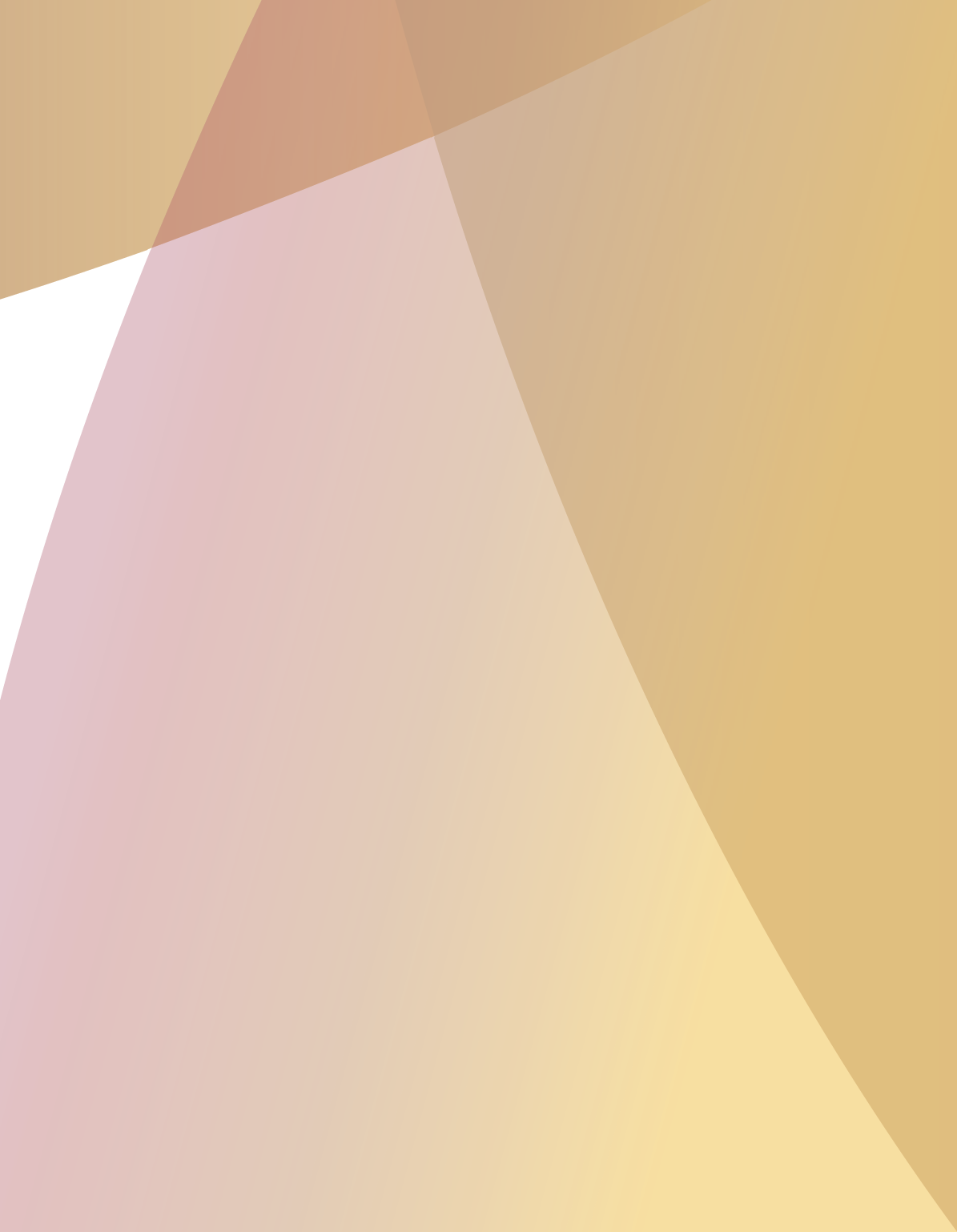 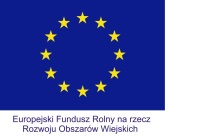 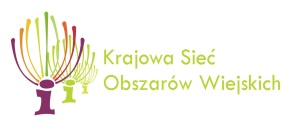 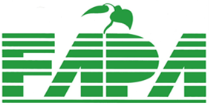 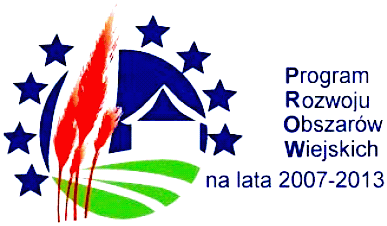 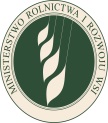 Entrepreneurship concepts
Hans-Olof Stålgren
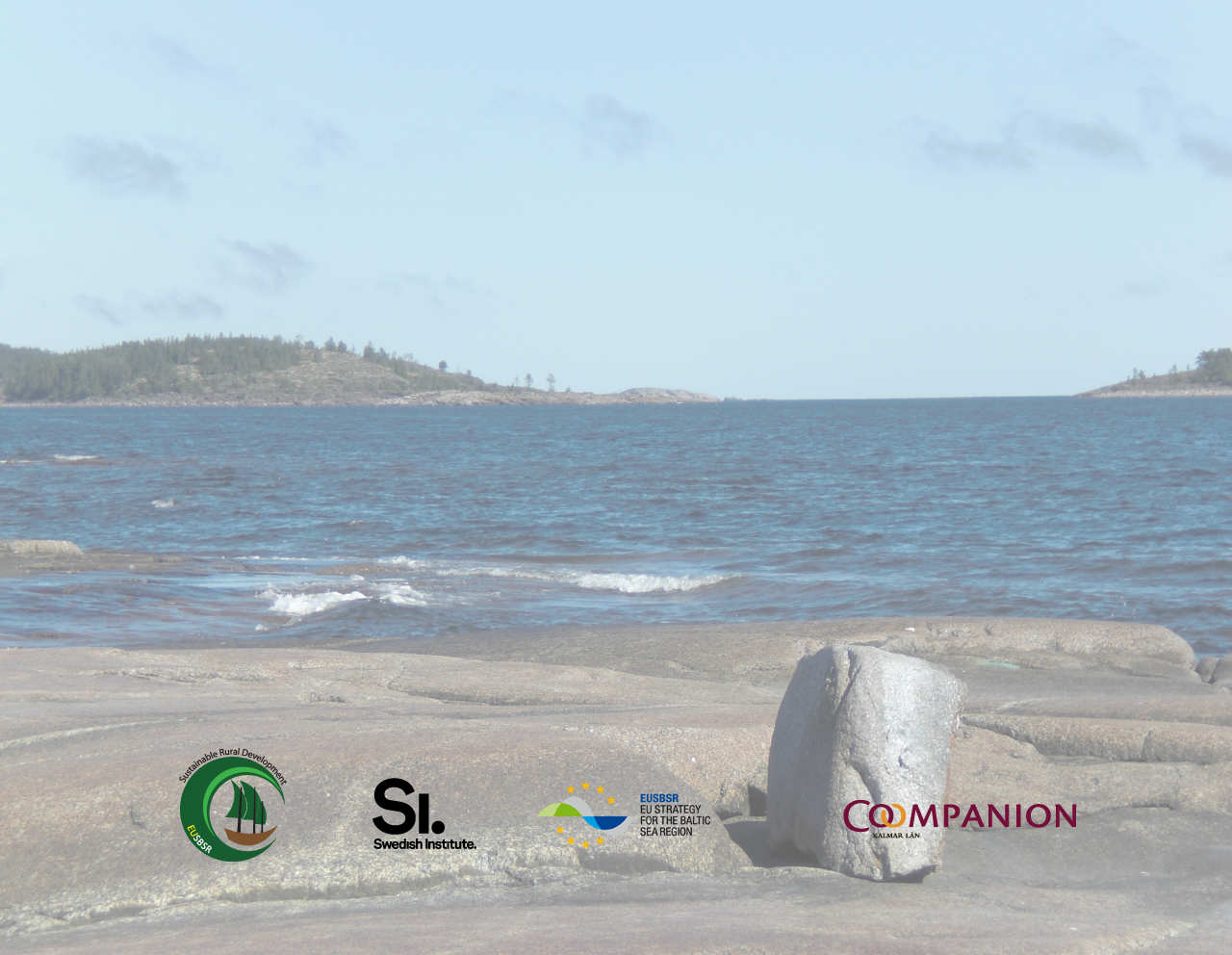 What is an entrepreneurial mind?
Seeing opportunities
Finding resources
Combining resources in new ways
Getting things done
Making money
Getting your money into her (or his) pockets
Many fields of entrepreneurship
Social entreprenurs implement non profit initiatives for common goods
Sports events
A school disco
Village associations
Public entrepreneurs find new solutions i public offices
Business entrepreneurs run businesses for profit
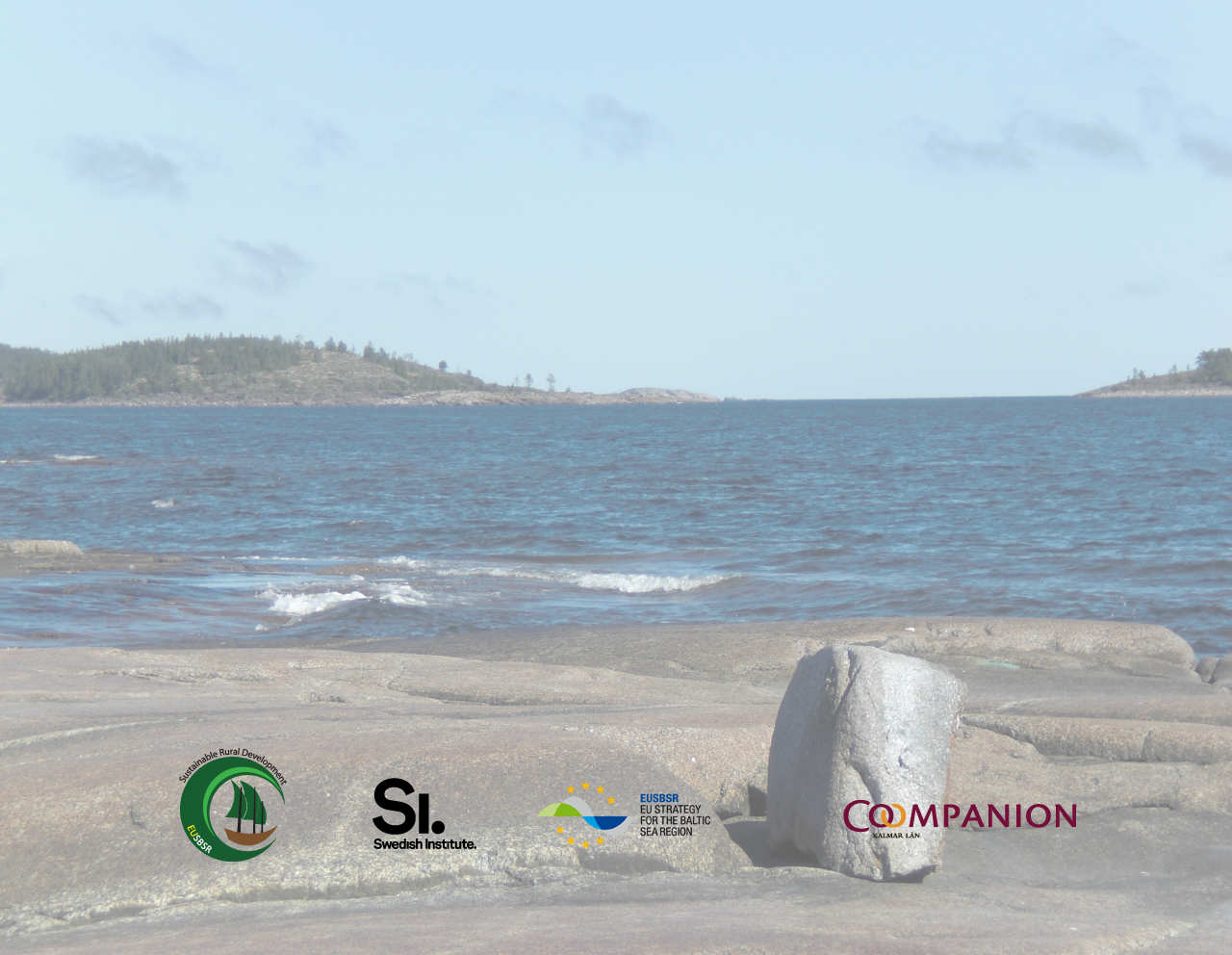 Starting as entrepreneur
Running a garage sale
Selling christmas magazines
Organising a sports event in the neighborhood
Preparing a bus excursion in school
Fixing a student party
Organising a protest march for the environment
……………
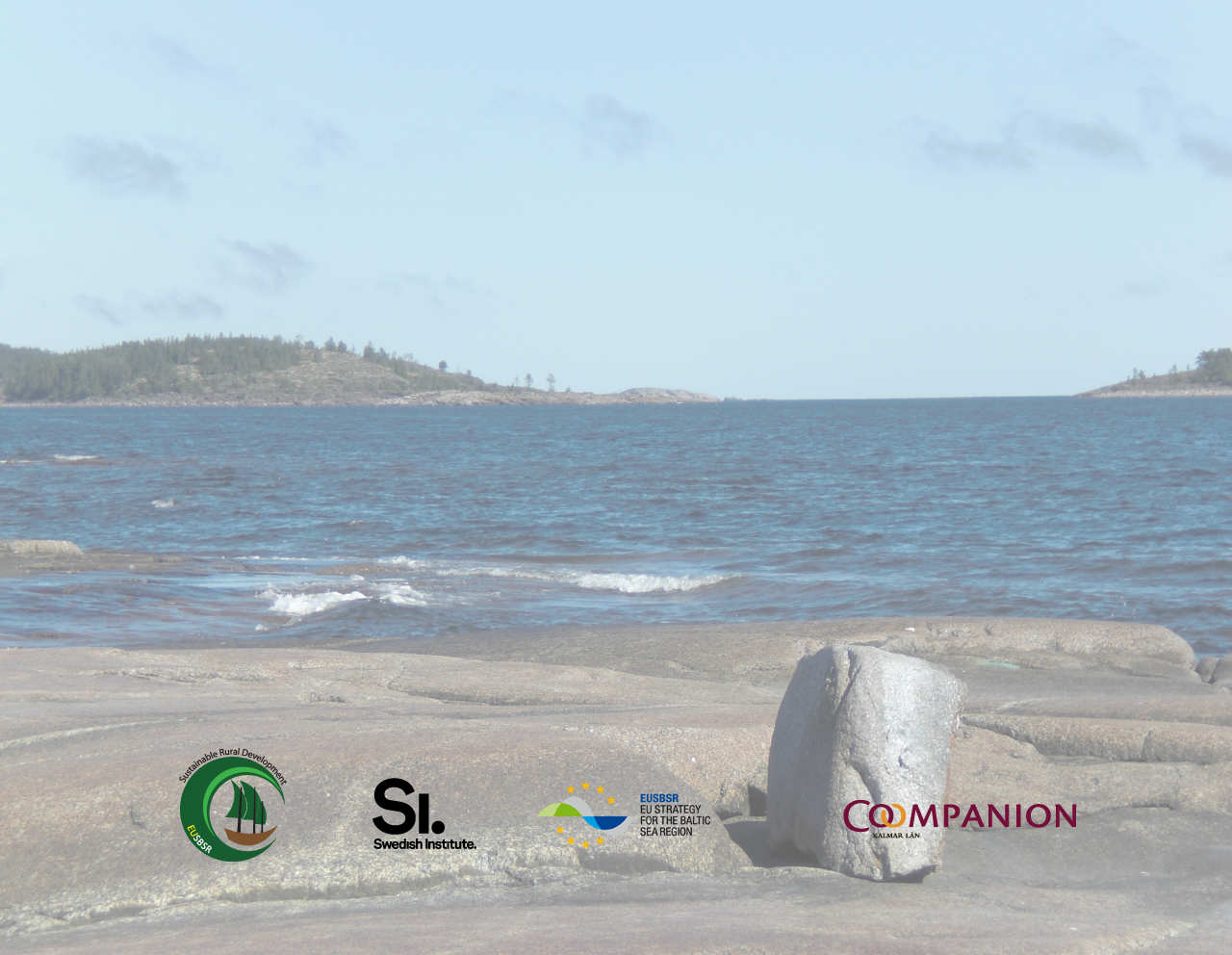 Training in entrepreneurship
Do not only start with: 
business plans
starting companies
Start also with: 
organising small events
working in associations
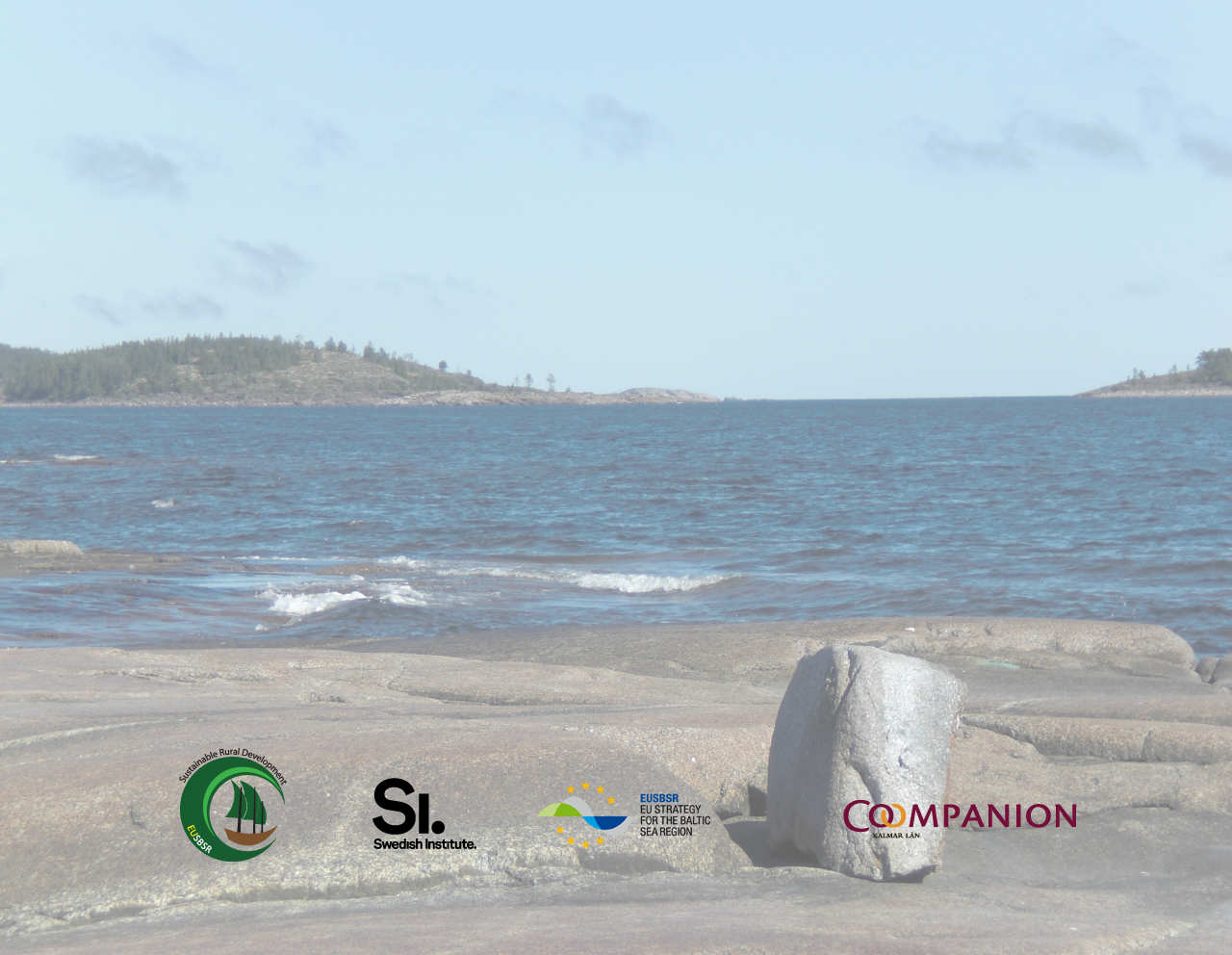 Entrepreneurs can make money
It is not a failure to work for non profit
If we have more entrepreneurial minds in public offices the bureaucrazy would be more smooth
Social entrepreneurs make society better
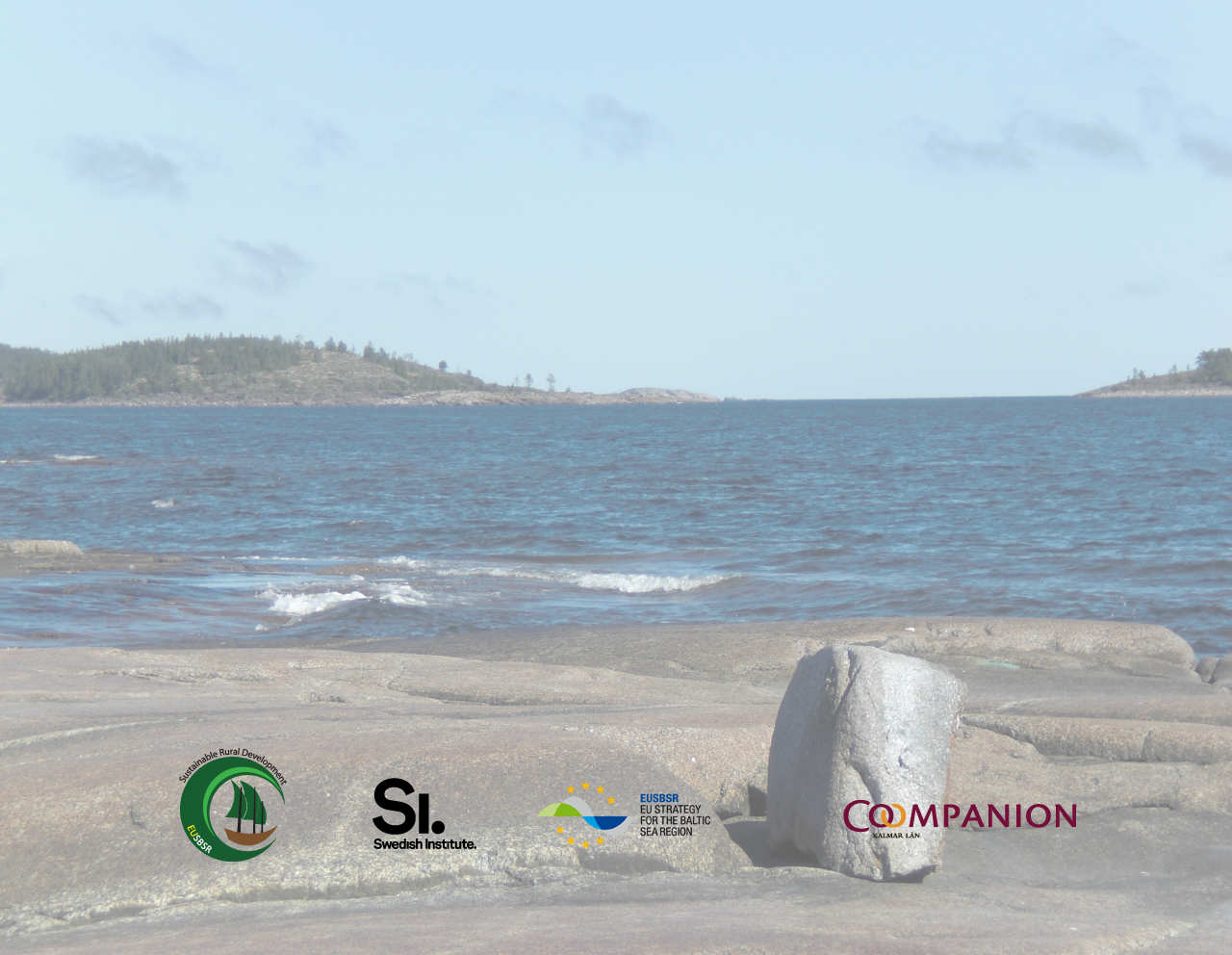 Thank you for your attention!
Hans-Olof Stålgren
Hans-Olof.Stalgren@jordbruksverket.se